Тақырыбы: “Бастауыш мектепте білім беру мазмұнын жаңарту аясында заманауи сабақ”
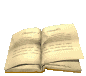 Мақсаты: 
   Бастауыш сынып мұғалімдері сабақтарда инновациялық технологияларды енгізудің тиімділігін әріптестермен бөлісіп, оқушыларға жаңарту аясында заманауи сабақ беріп, педагогикалық тәжірибе алмасу.
22.12.2018
2
Мектептегі жұмыс пен оқушы жетістіктерін өзгертудегі 
негізгі тұлға- мұғалім.
  Сонымен қатар мұғалім:
Мұғалім өз пәнін жетік білуі керек.
Оқытудың жаңа педагогикалық технологияларын білуі керек.
Ақпараттық-коммуникациялық технологиялардың мүмкіндіктерін игеруі қажет. 
 
Себебі сапалы білім беру осы 3 элементке негізделеді.
22.12.2018
3
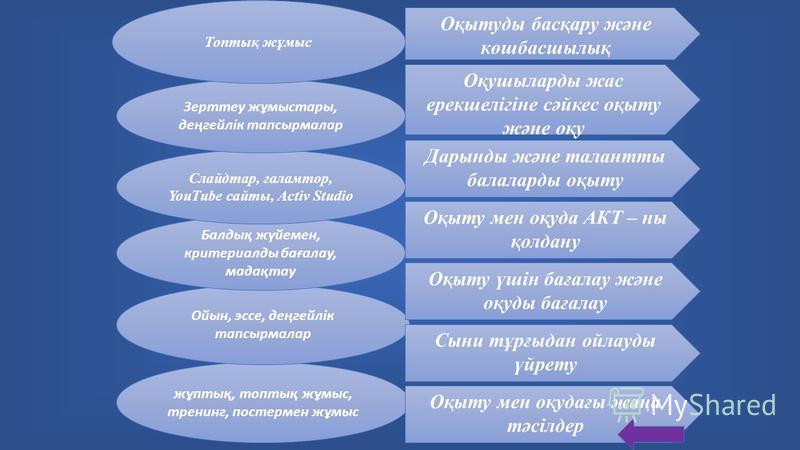 22.12.2018
4
.
1-ші сынып. Сауат ашу. 
Мақсаты: бір бөлігі берілген сурет бойынша әңгімелету,
суреттегі оқиғаның басын және соңын болжату арқылы 
тапқызу.
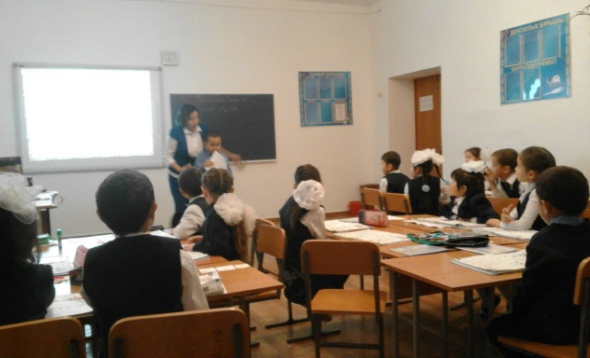 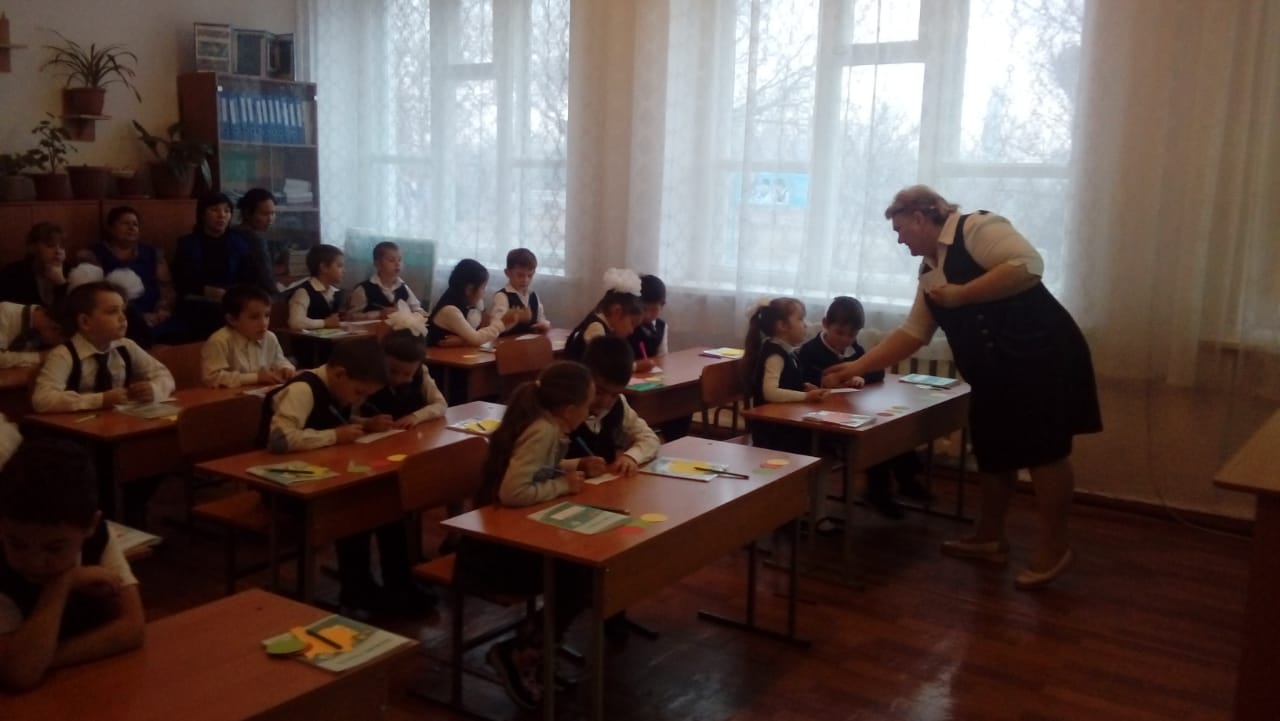 “Адасқан әріптер”
Мақсаты:  Дауысты және дауыссыз дыбыстарды орналастыру
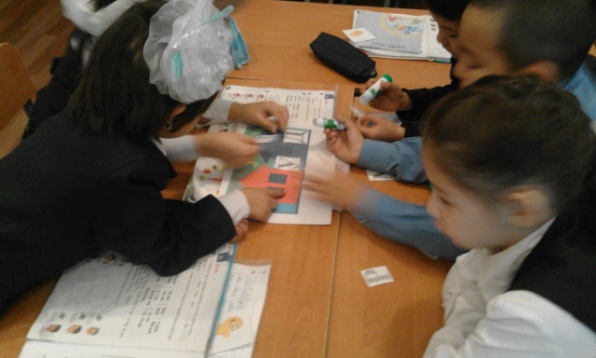 22.12.2018
5
.
Топтық жұмыс
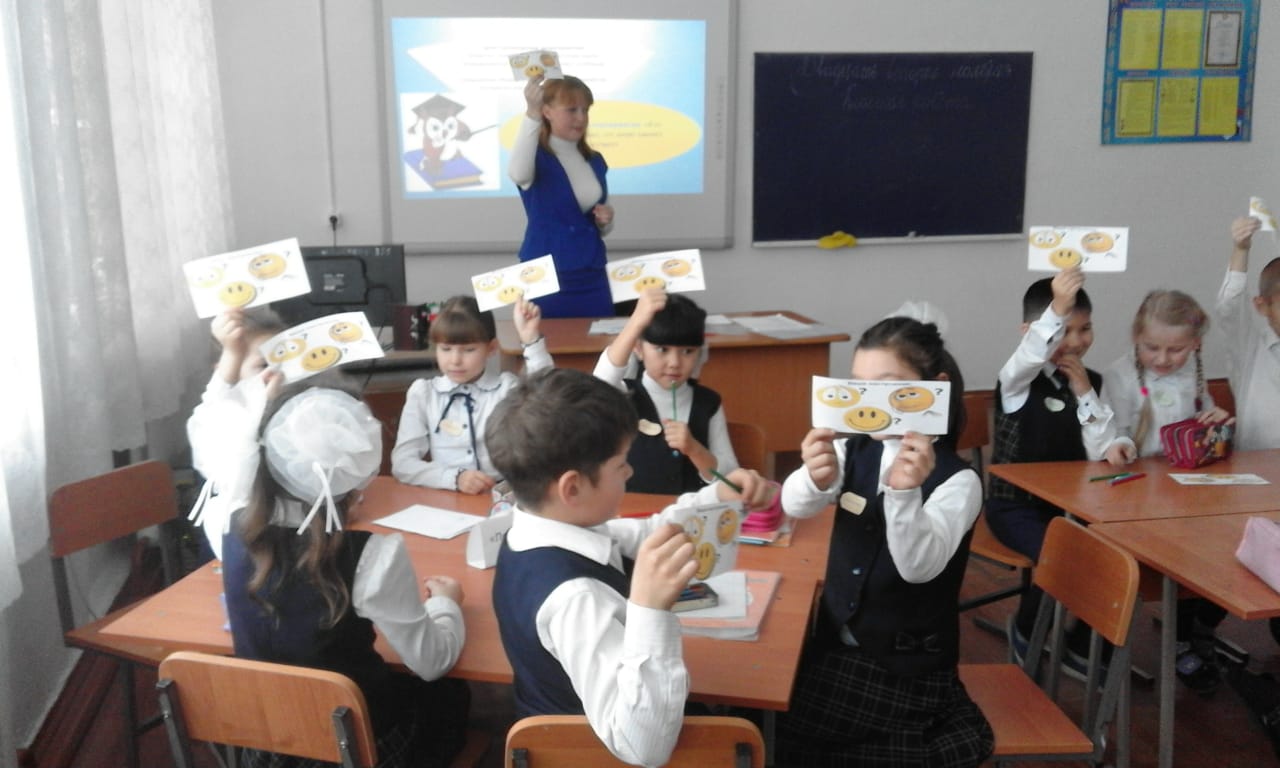 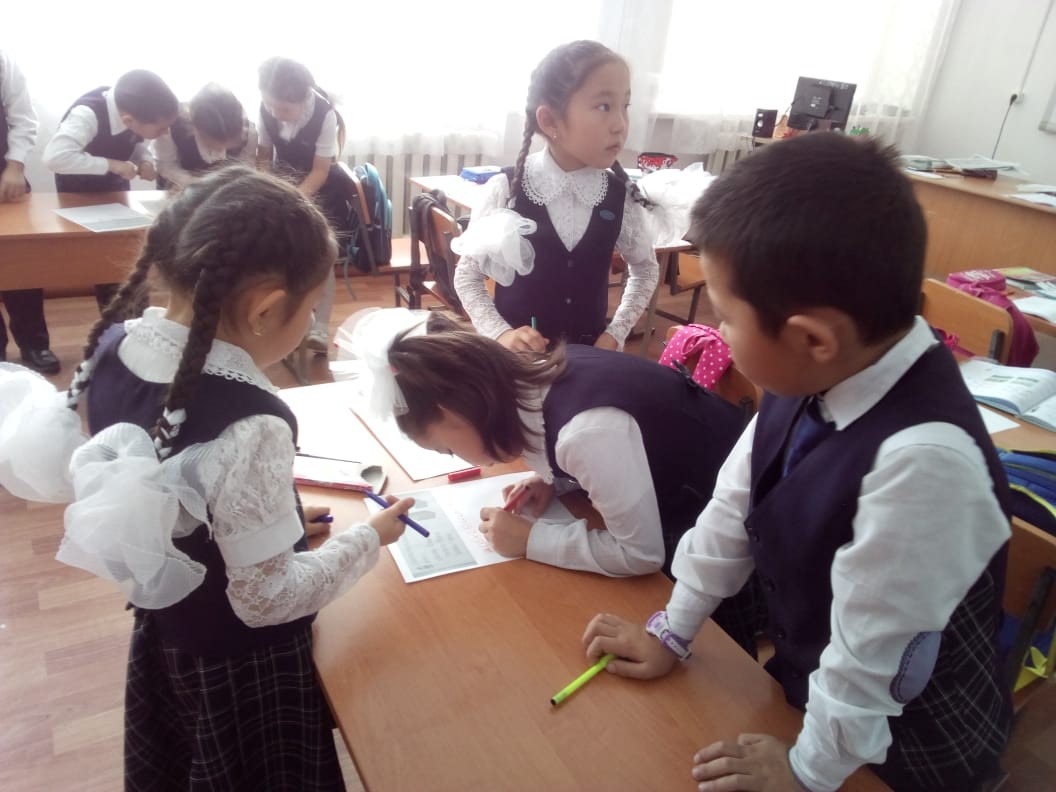 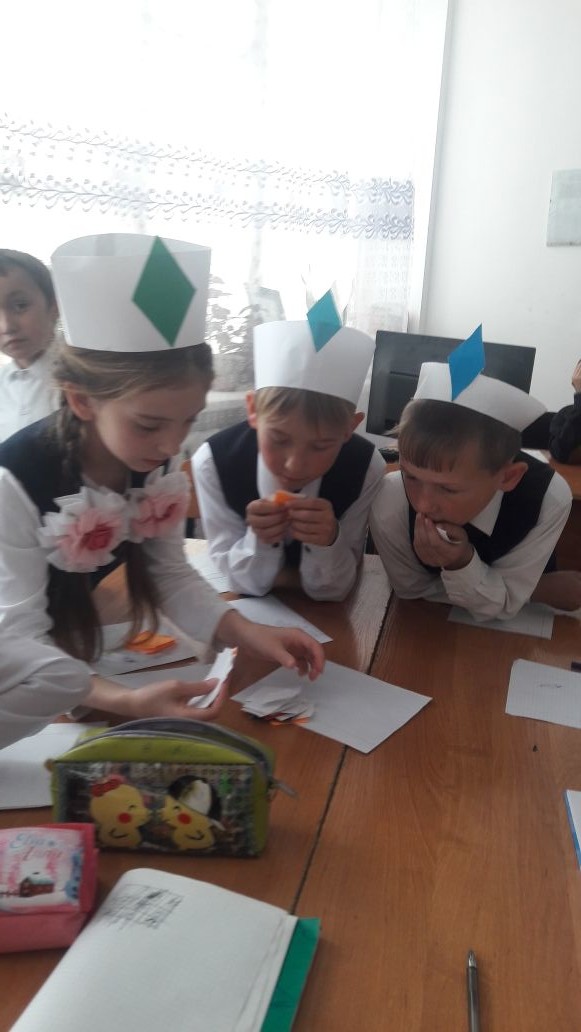 22.12.2018
6
.
Постер қорғау
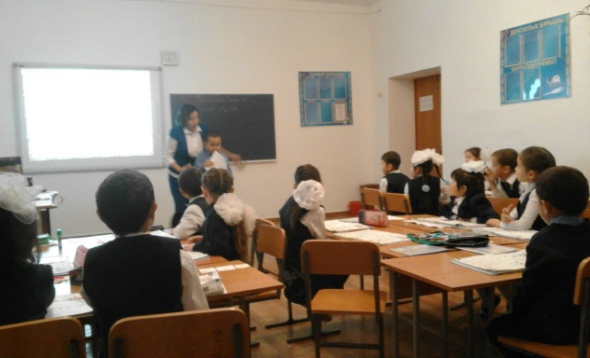 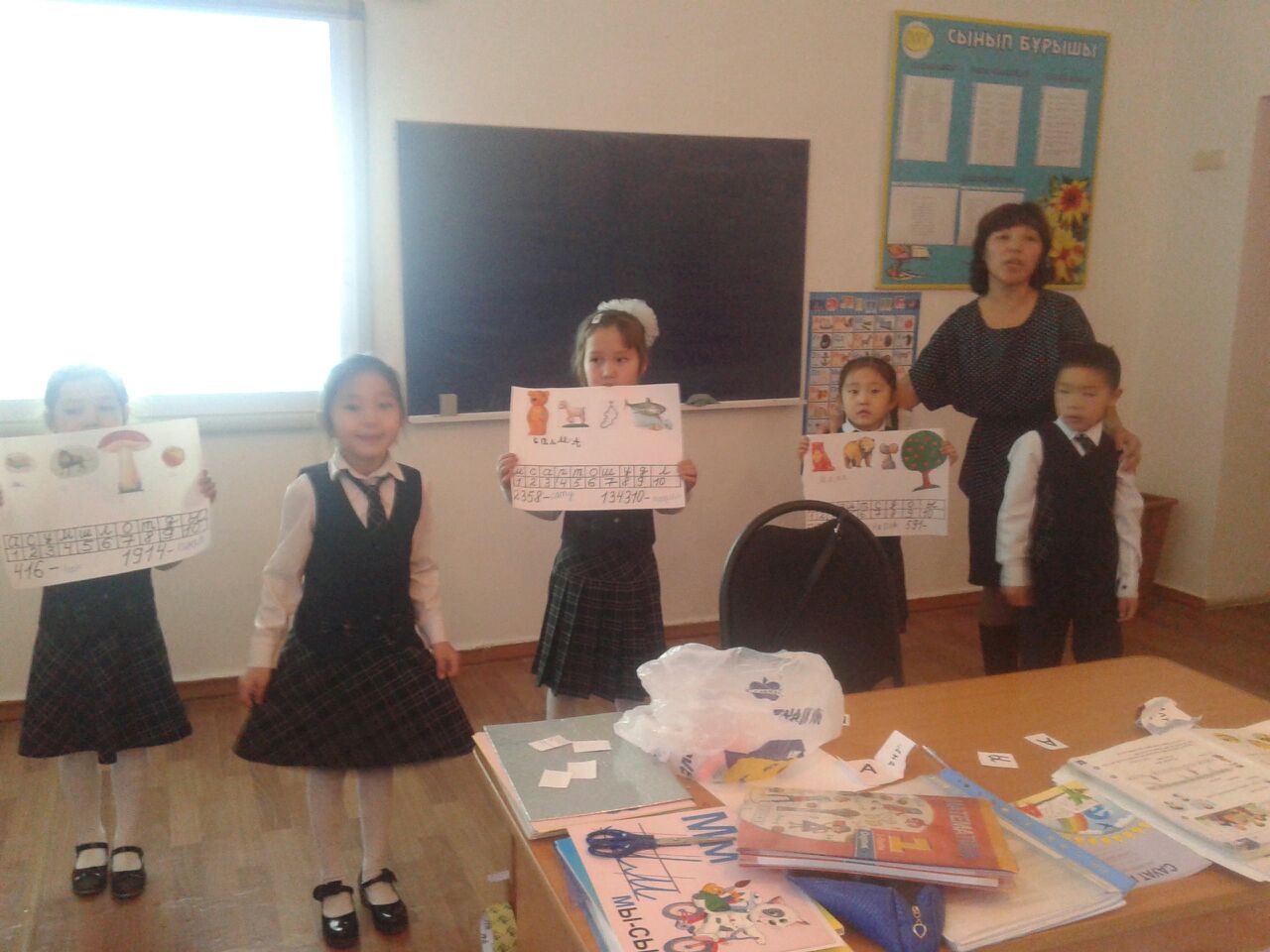 Рефлексия
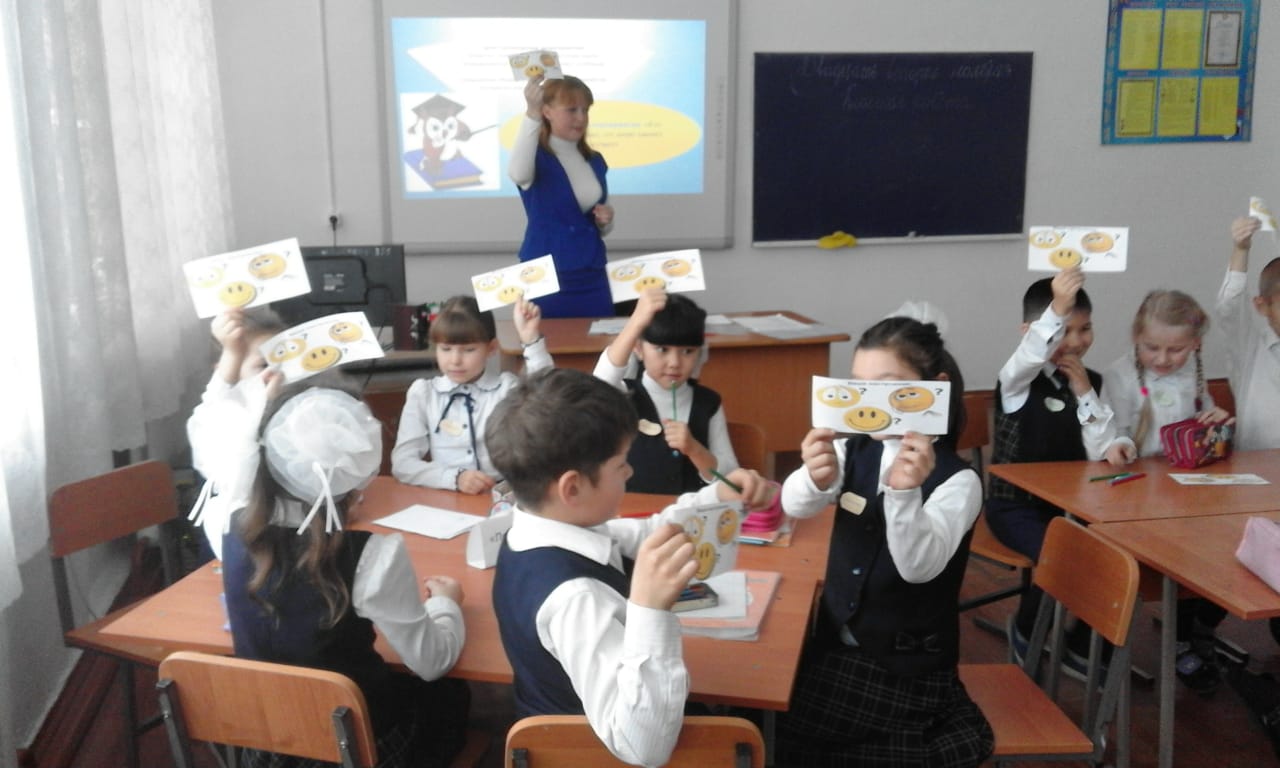 22.12.2018
7